Figure 4.  Functional tuning properties and intracellular responses of a layer II cell after the dura was treated with ...
Cereb Cortex, Volume 12, Issue 6, June 2002, Pages 585–589, https://doi.org/10.1093/cercor/12.6.585
The content of this slide may be subject to copyright: please see the slide notes for details.
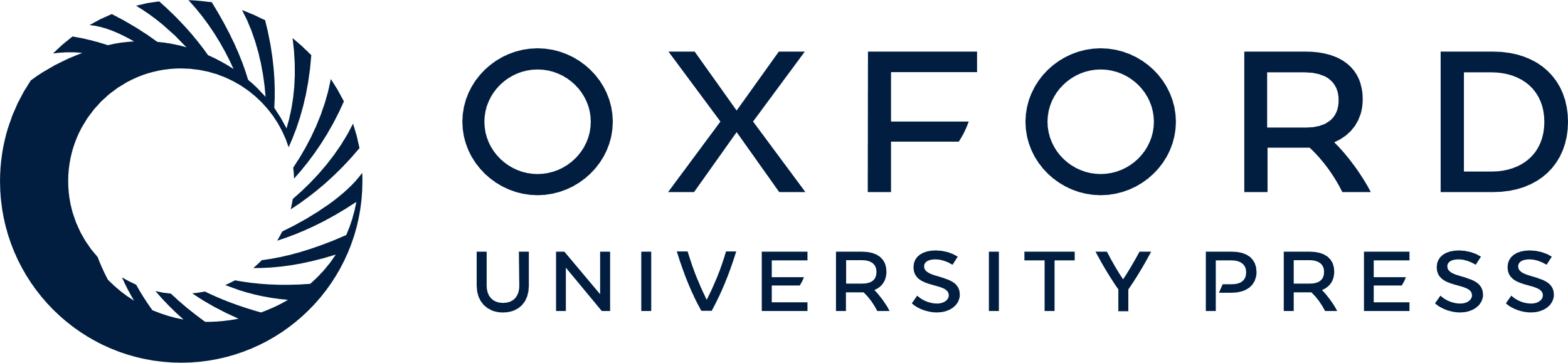 [Speaker Notes: Figure 4.  Functional tuning properties and intracellular responses of a layer II cell after the dura was treated with collagenase. The morphology of the cell is depicted in Figure 3. The visual stimulus was a sine-wave grating presented on a CRT screen. (A) An occlusion test (Li and Li, 1994) was used to determine the size of the receptive field. In this test, a circular homogeneous field (luminance 8.3 cd/m3) of increasing dimensions was presented at the center of the receptive field while a background grating of optimal stimulus parameters drifted continuously over the whole stimulus screen. Response amplitude decreased gradually with increasing extent of occlusion. The receptive field size was judged by the point at which the response curve meets the baseline of spontaneous activity of the cell. (B) Orientation tuning curve with a maximum at 90°. (C) Spatial frequency tuning curve. (D) Intracellular responses of the cell to a sinusoidally modulated grating (3 Hz) drifted at the preferred orientation. The EPSPs and IPSPs are shown by the fluctuations above and below the resting membrane potential. Calibration bars, 10 mV and 200 ms.


Unless provided in the caption above, the following copyright applies to the content of this slide: © Oxford University Press]